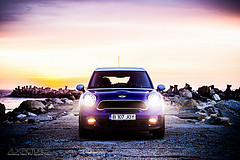 LIHS Mini Master Class
© Alexandru Nicusor Matei  2013 CC BY-NC-ND 2.0
EndNote X7 Basics– getting started with EndNote X7
Natalie King
Information Specialist, LIHS
Judy Wright © University of Leeds 2017. This work is made available for reuse under the terms of the Creative Commons Attribution-NonCommercial-ShareAlike 4.0 International Licence.
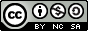 1
What is EndNote / Reference Management?
Create a personal electronic ‘library’ of references
From records you download  e.g. MEDLINE, Google Scholar, CINAHL
Type in your own records
Remove duplicates
Organise references into ‘groups’, folders

Can cite automatically in Microsoft Word, reduces typing errors

Others ….. Reference Manager Mendeley, Zotero
2
[Speaker Notes: Demos of creating a library, a manual reference, importing references and exporting to a txt file, using cite while u write
Other mini-masterclass notes on Mendeley, see the mini-masterclass blog]
Word and EndNote Example
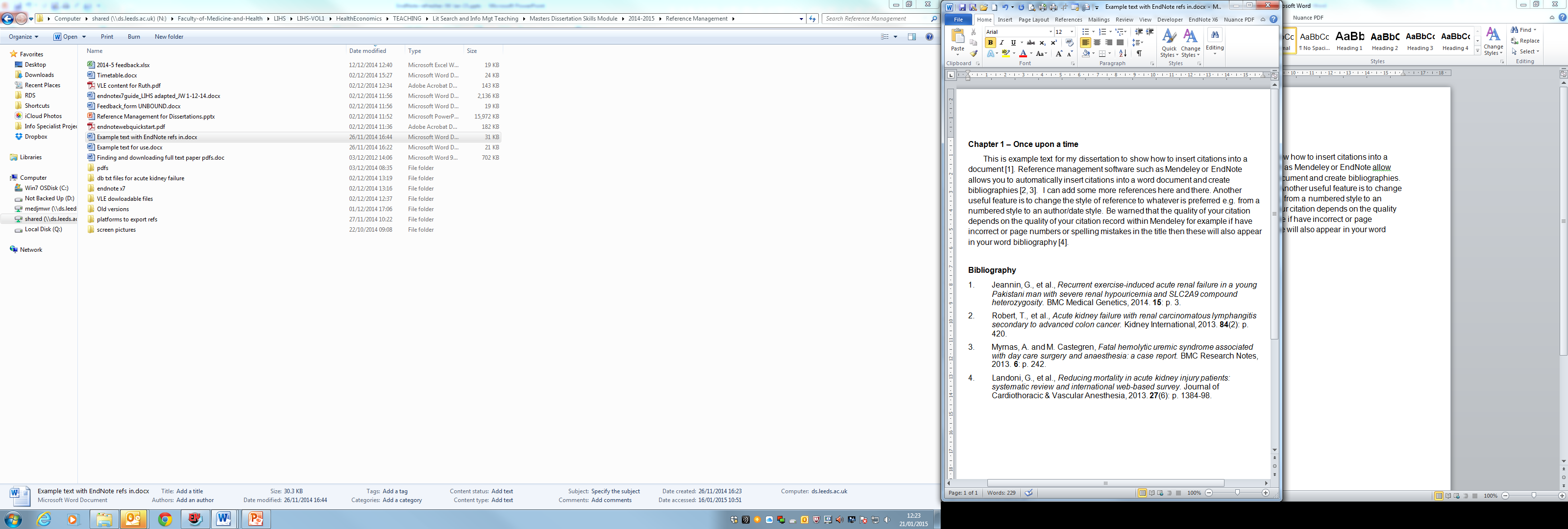 EndNote – key features
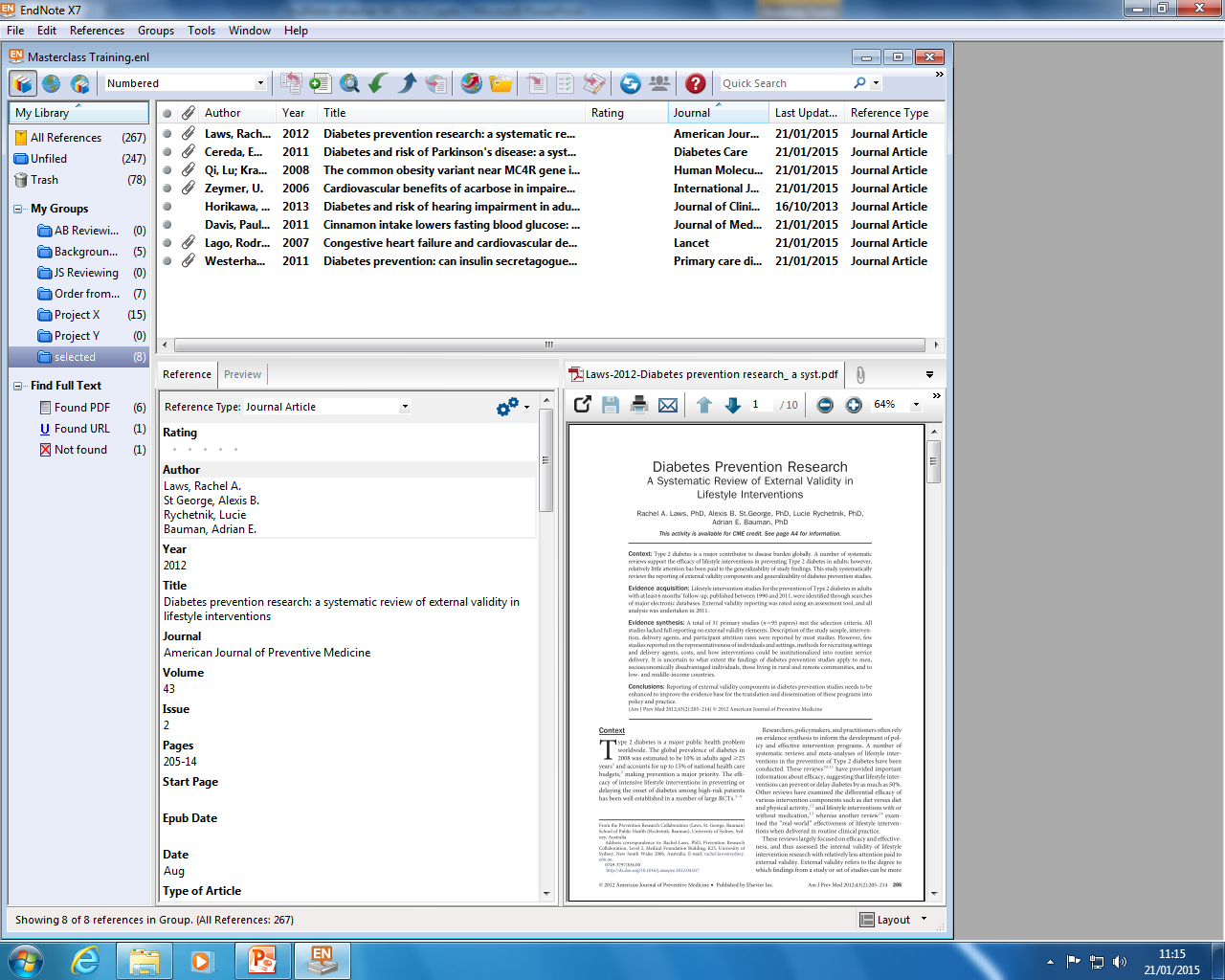 4
[Speaker Notes: Familiarise yourself with features: Reference display, preview, PDFs, Groups, Sorting]
Starting up EndNote X7 - 1
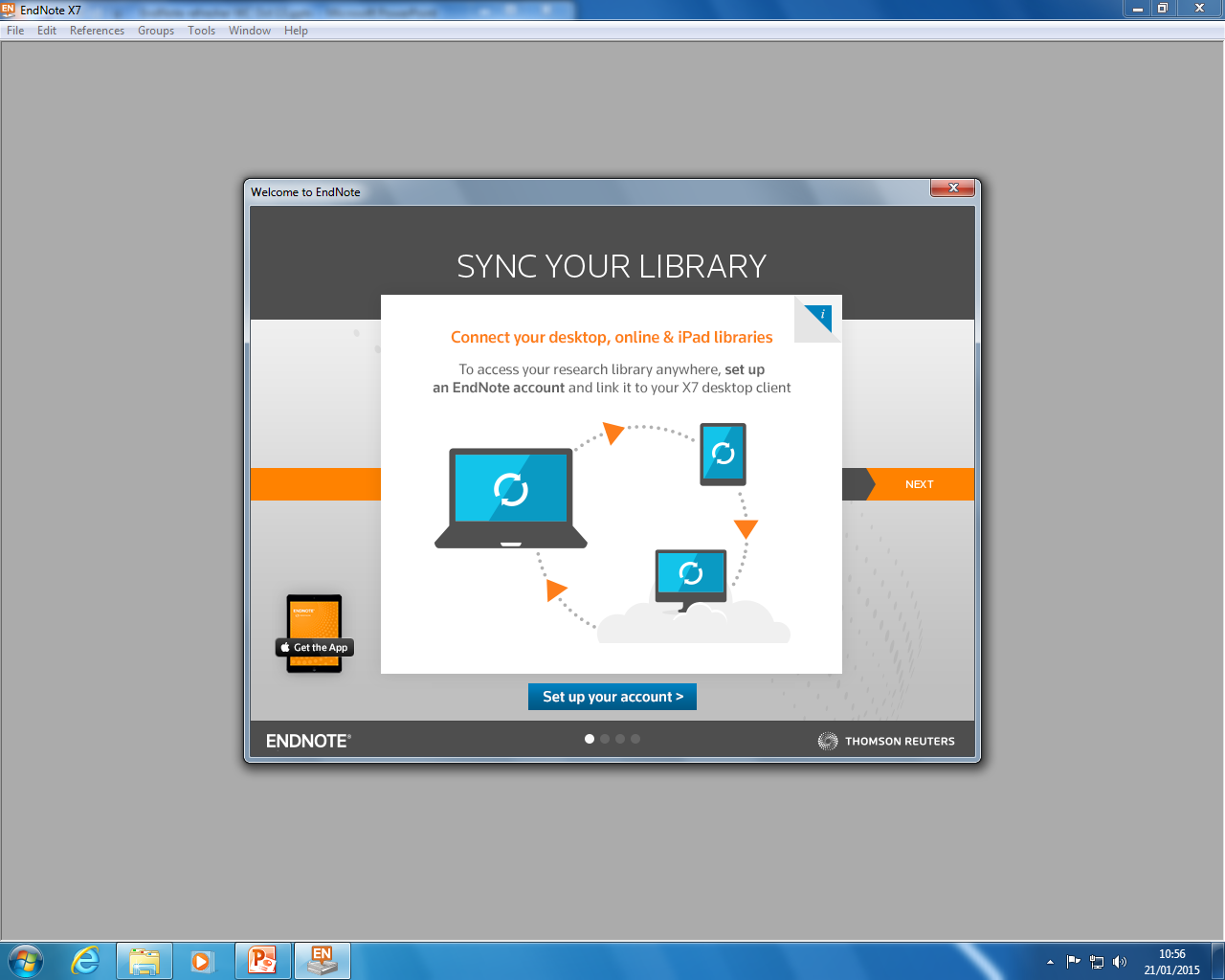 Close the SYNC window 
Close the Connect with Endnote window

(these does not appear in X6)
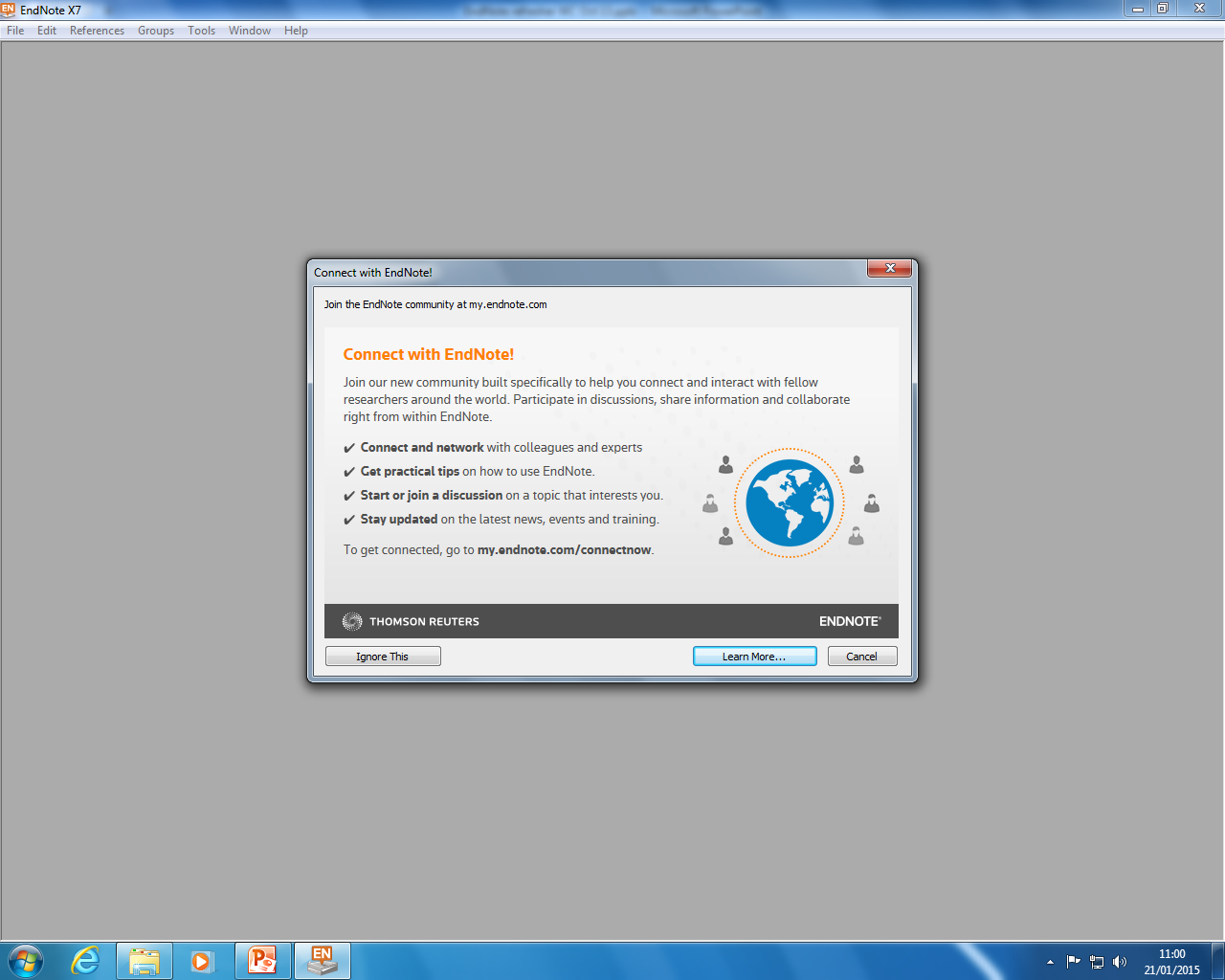 5
Starting up EndNote X7 – 2Turn off Automatic full text finder
Saves time especially if using a ‘slow’ PC

Edit > Preferences > Find Full text

Deselect Automatically invoke Find Full text on newly-imported references
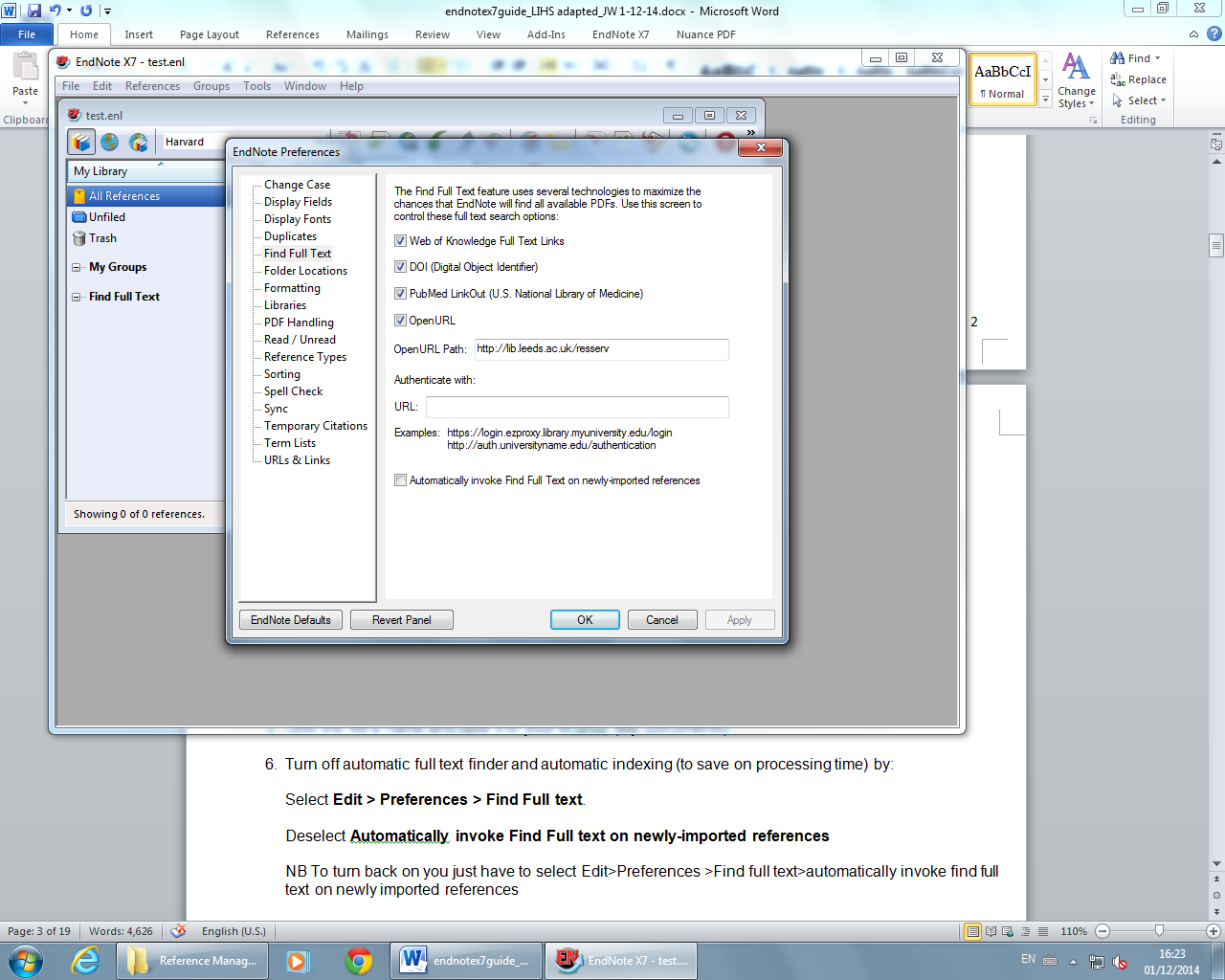 6
DemoBuilding the library
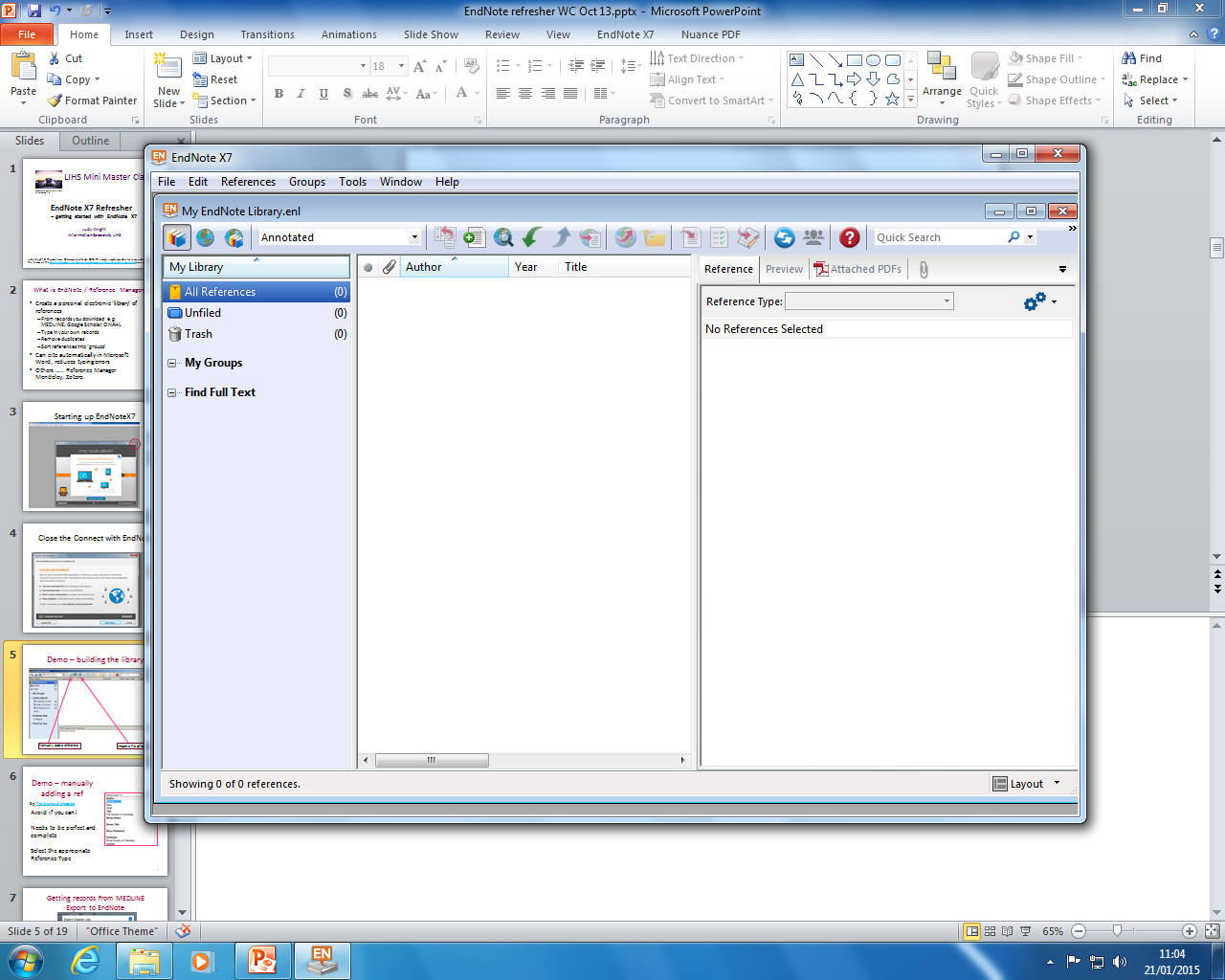 Manually add a reference
Import a file of references
7
[Speaker Notes: Demo:
Create a library
File>New>
Other points: 
Find full text
Groups window
Reference window 
Library window]
Import records from 1 database at time
Searching and importing from multiple databases together e.g. Ovid Medline and Ovid Embase doesn’t work well
MeSH / EMTREE
Index Term Searching
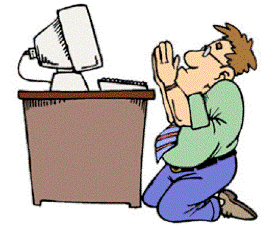 EndNote Imports all records accurately
8
Getting records from Pubmedinto EndNote
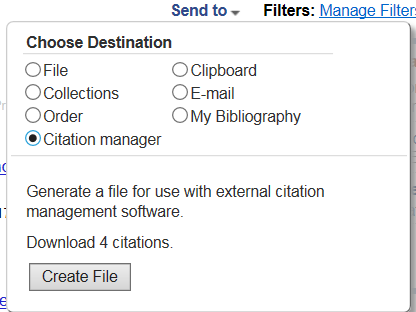 9
[Speaker Notes: Have saved search in MEDLINE – MED Chocolate Endnote Demo

*Select complete reference – best quality references wanted.

Direct export will not work if Endnote library is being used in a certain way(having a citation open seems to stop it working)]
Getting records from Cochrane - save and import a file
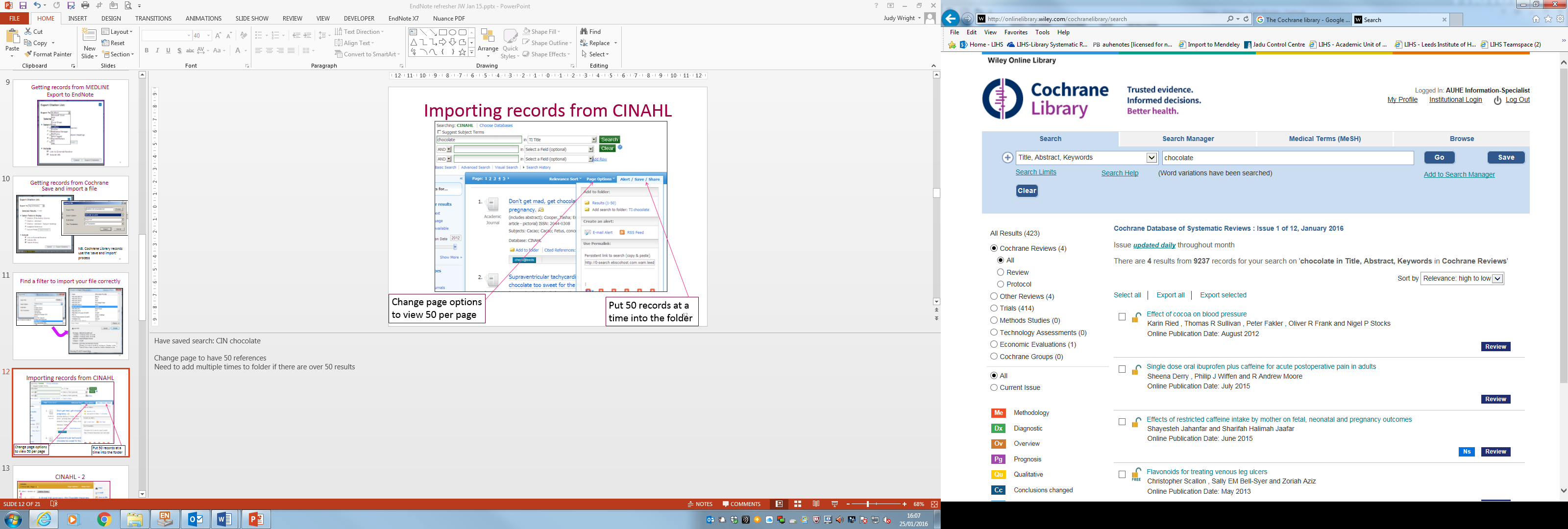 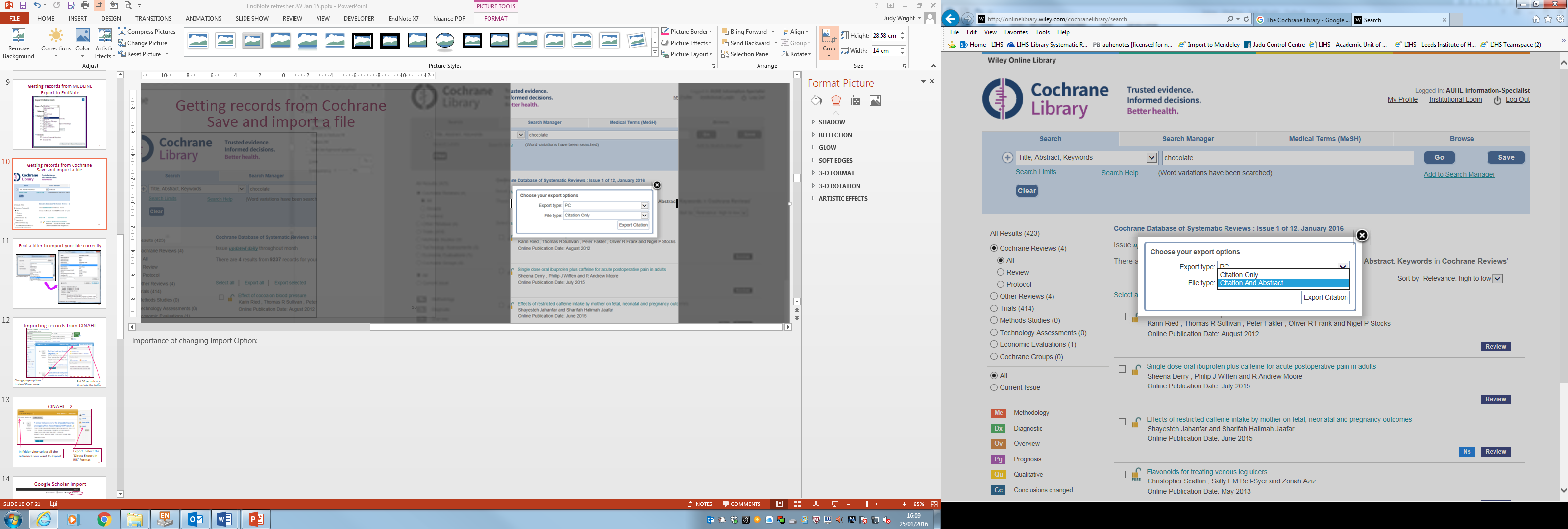 10
[Speaker Notes: Importance of changing Import Option:]
Find a filter to import your file correctly
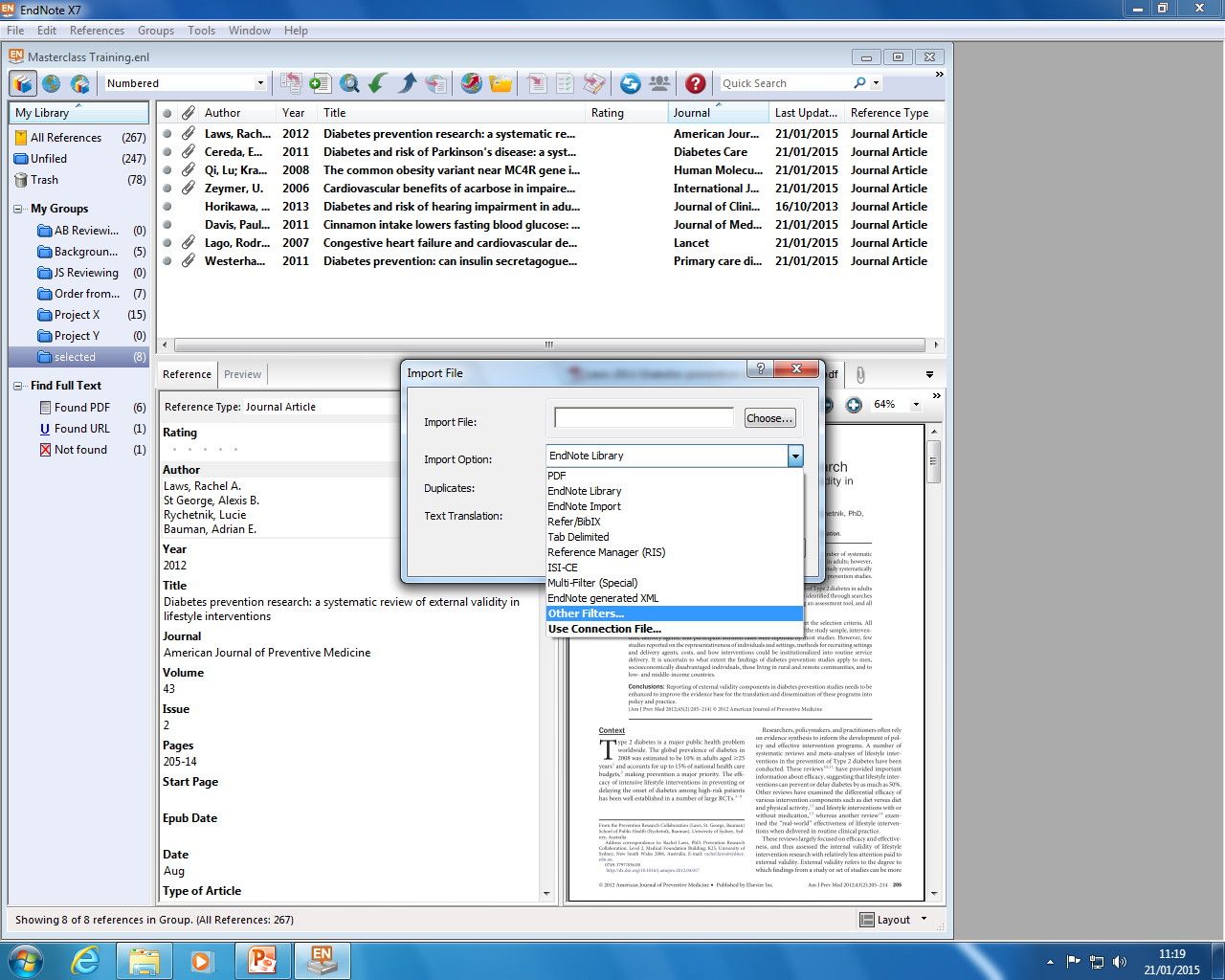 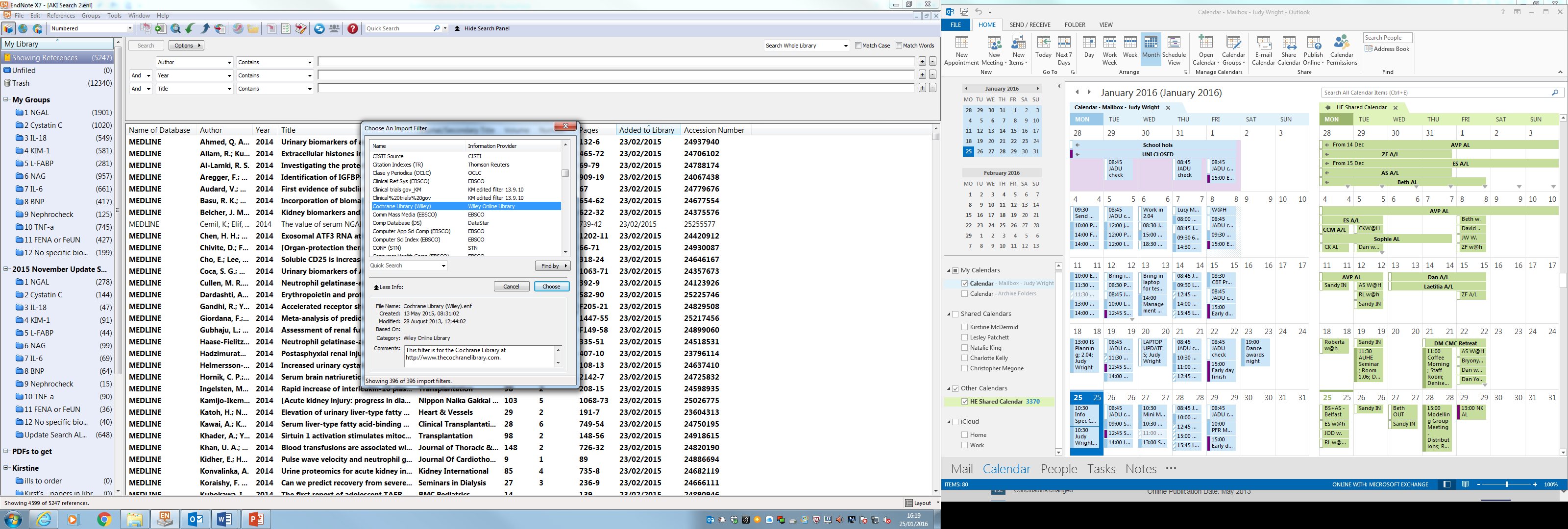 11
Google Scholar Import
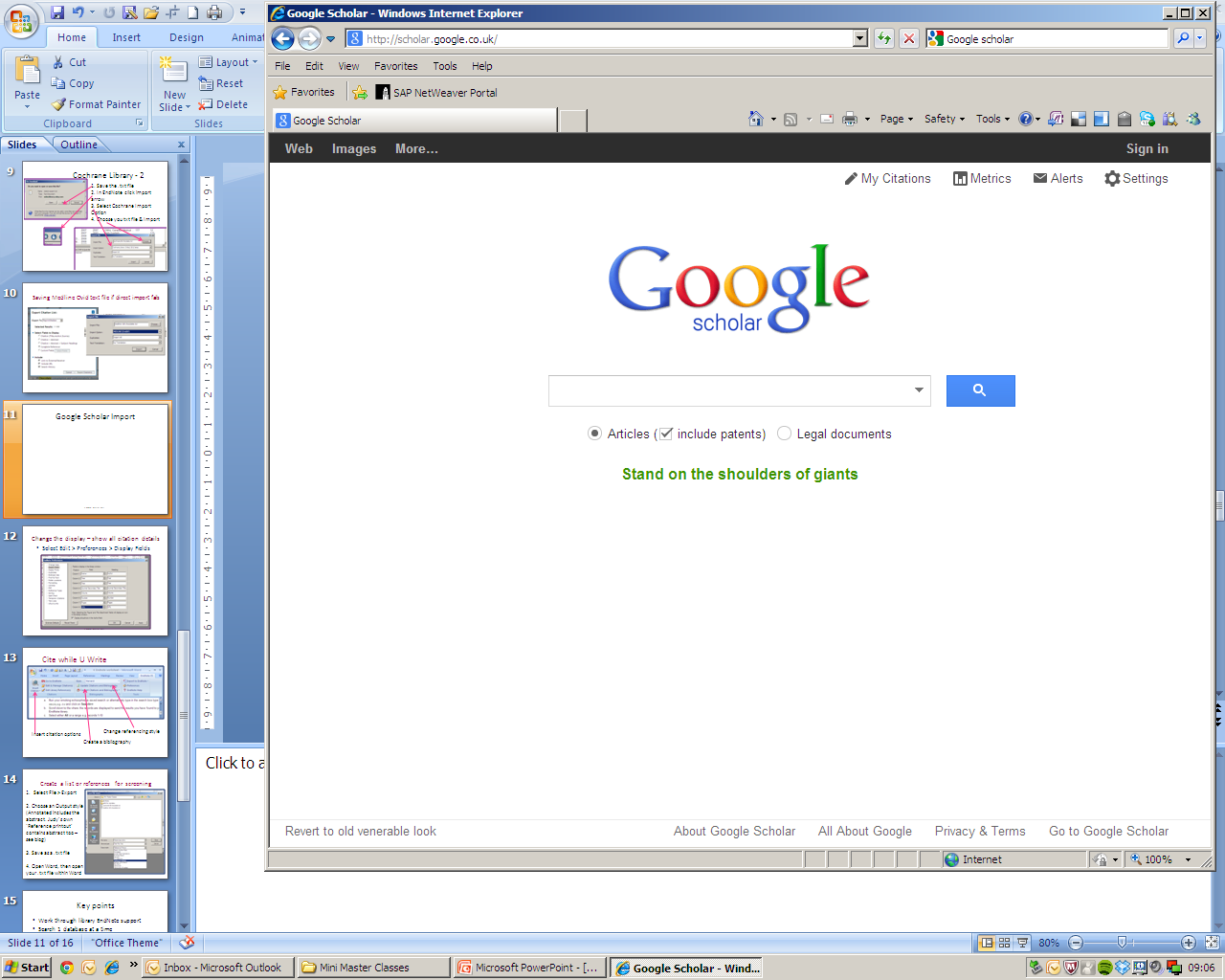 12
Google Scholar Import
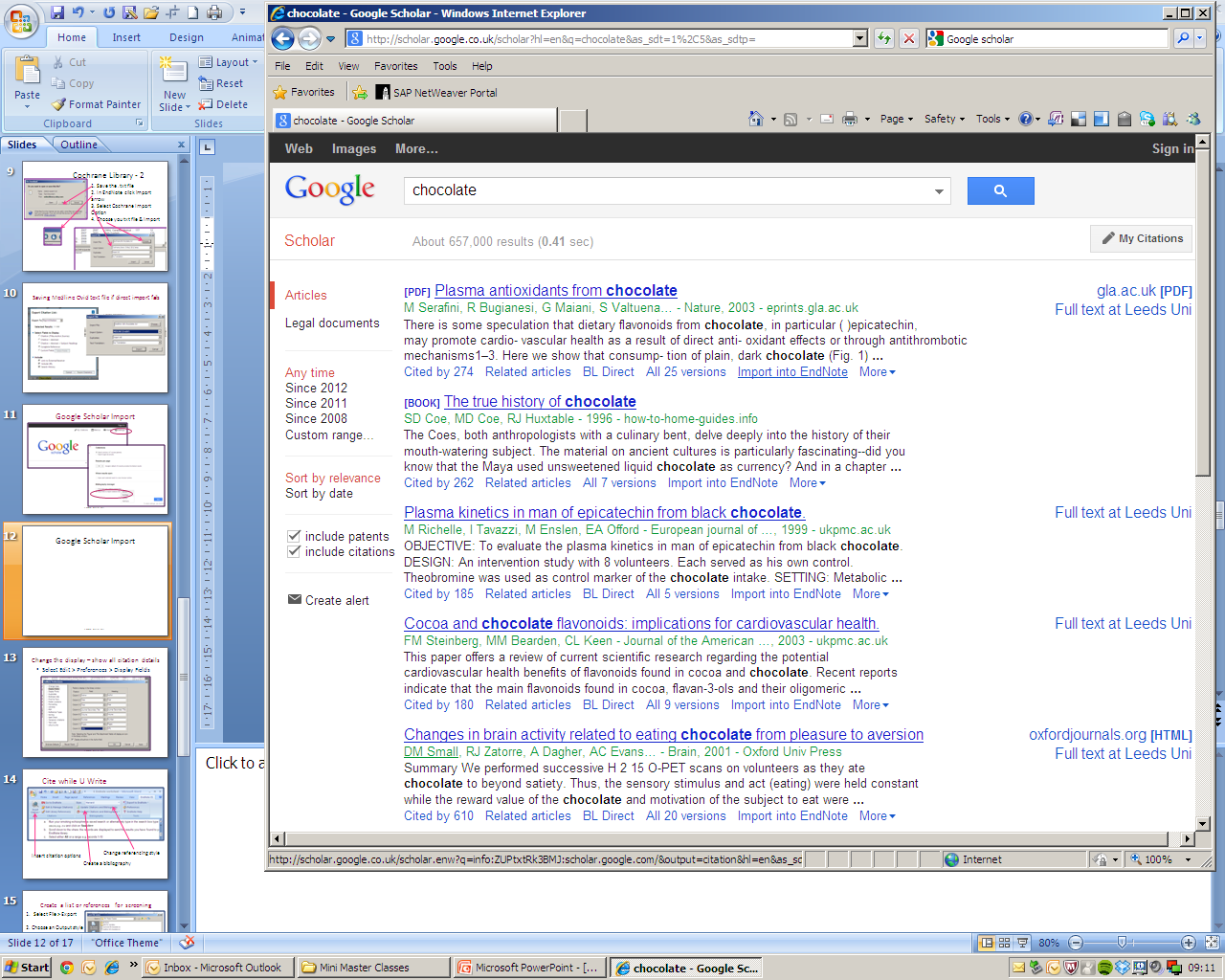 Click import and the reference goes into your open EndNote library (or last used EndNote library)
13
Manually adding a record
E.g. The Science of chocolate
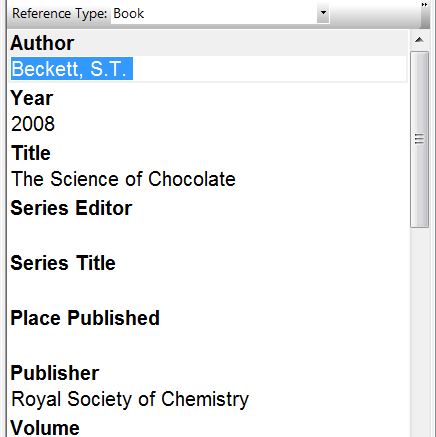 Avoid if you can! 

Needs to be perfect and complete

Select the appropriate Reference Type
14
[Speaker Notes: Change Reference Type – e.g. book

Can actually import this from google books – go to About this book]
Change the display – show all citation details
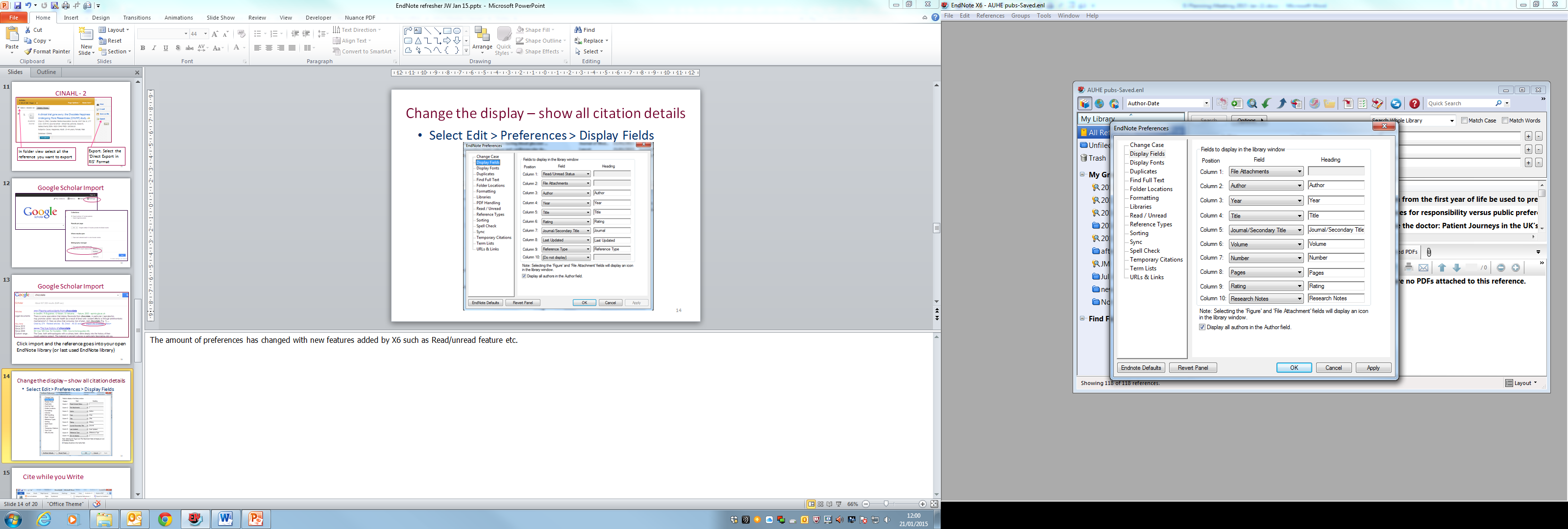 Select 
Edit
Preferences  
Display Fields
15
[Speaker Notes: The amount of preferences has changed with new features added by X6 such as Read/unread feature etc.]
Cite while you Write
Change referencing style e.g. Leeds-Harvard, Vancouver
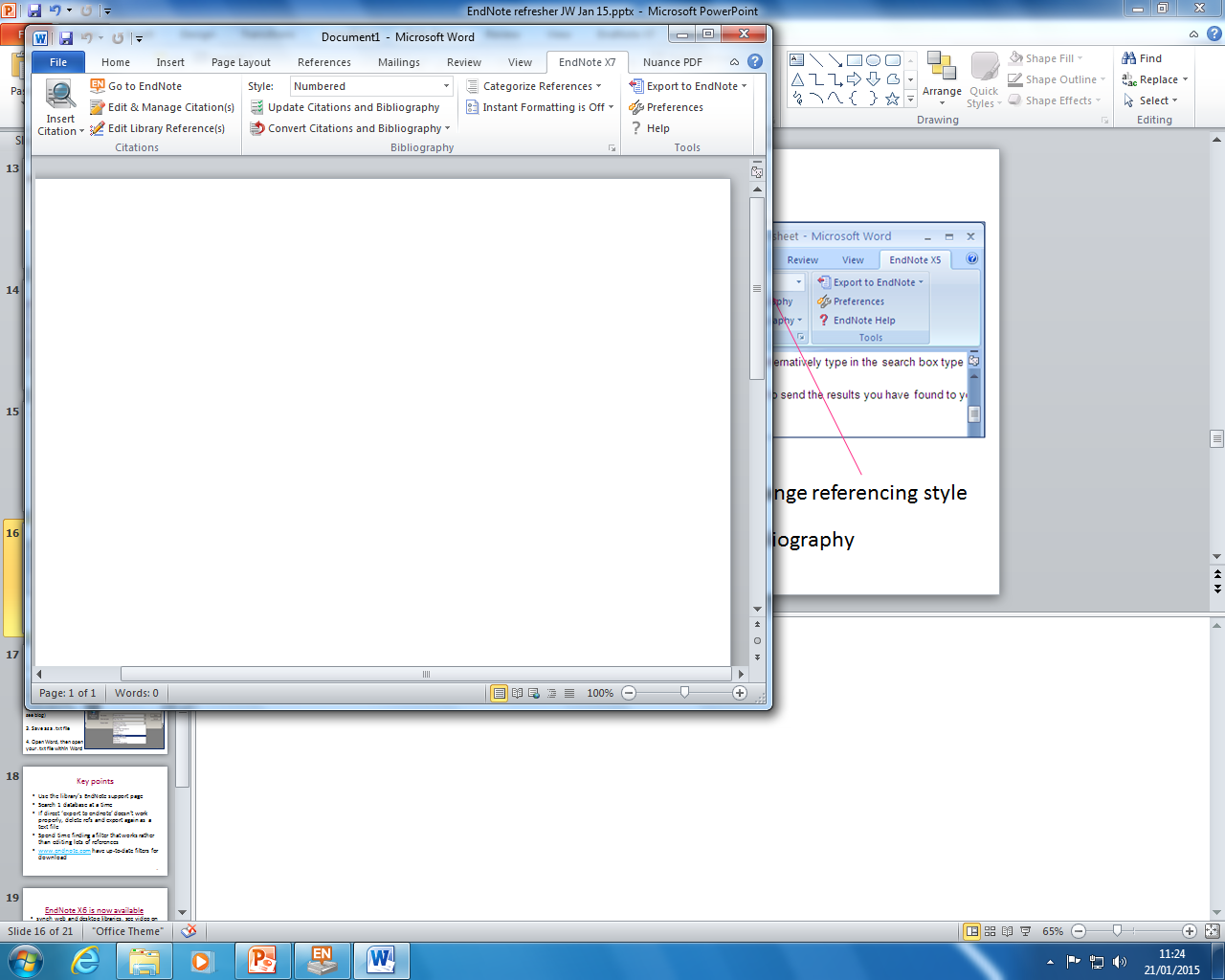 Insert citation options
Create / update  a bibliography
Create a list of references
Display and sort references of interest

Select File > Export

Choose an Output style e.g. ‘Annotated’ includes the abstract,
‘Numbered’ doesn’t.

3. Save as a .txt file

4. Open Word, then open your .txt file within Word
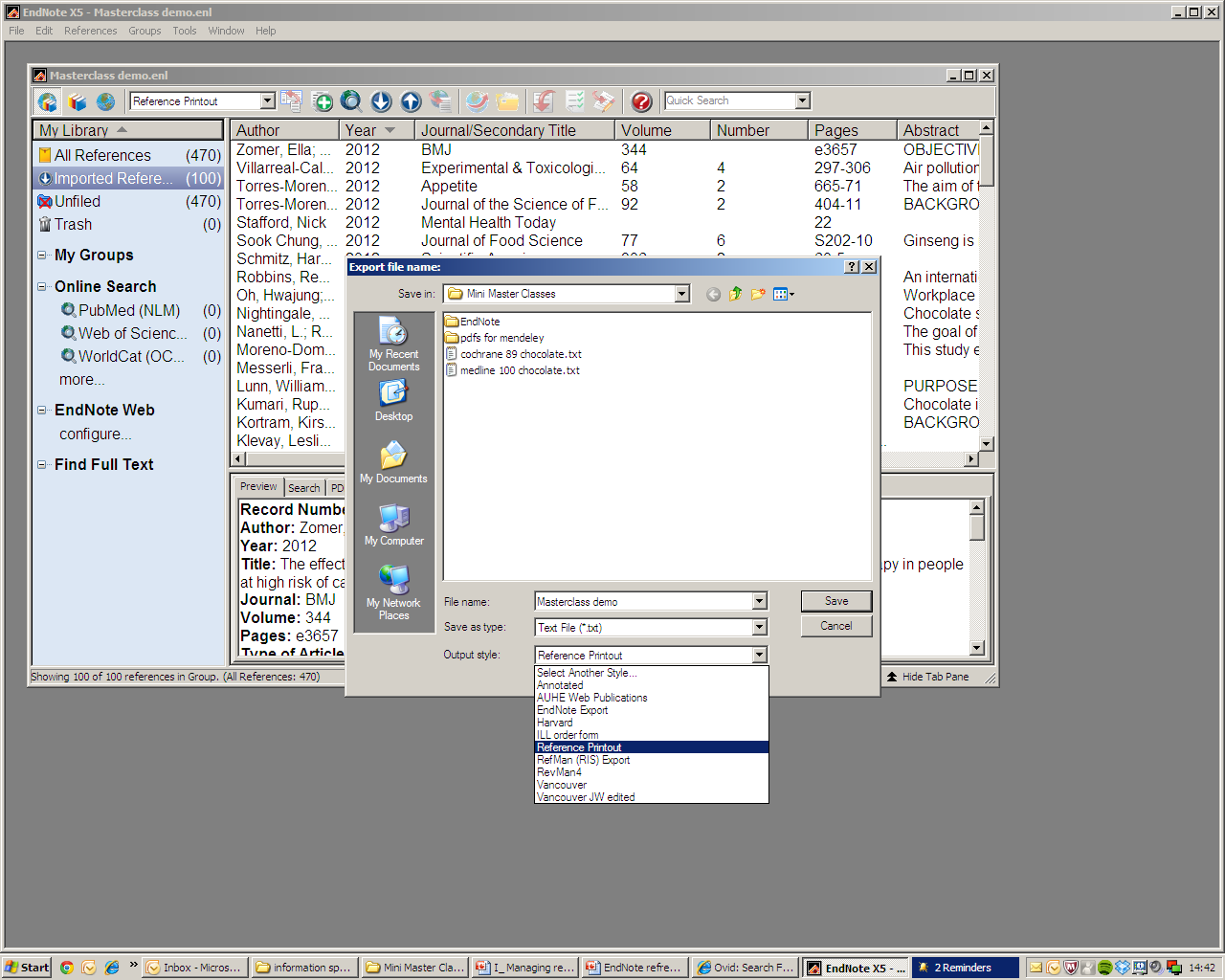 17
[Speaker Notes: If you would like our filter for this ask us!]
Other useful features
Removing duplicates
Automatically finding full text papers
Updating a reference
Sorting references into group folders
Add your own coding / notes in Custom Fields
Annotating PDFs
Access via Desktop Anywhere
Sharing library with others (version 7.2 and higher)
18
Key points
Search and Import 1 database at a time

Quality of references “rubbish in – rubbish out”

If direct ‘export’ to EndNote doesn’t work properly, delete records and export using the ‘save and import’ process

Spend time finding a filter that works rather than editing lots of references

www.endnote.com - up-to-date filters for download
19
Further help
Library Support Pages https://library.leeds.ac.uk/researcher-endnote










IS  Endnote resources for systematic reviews 
http://medhealth.leeds.ac.uk/info/639/information_specialists/2044/endnote_resources
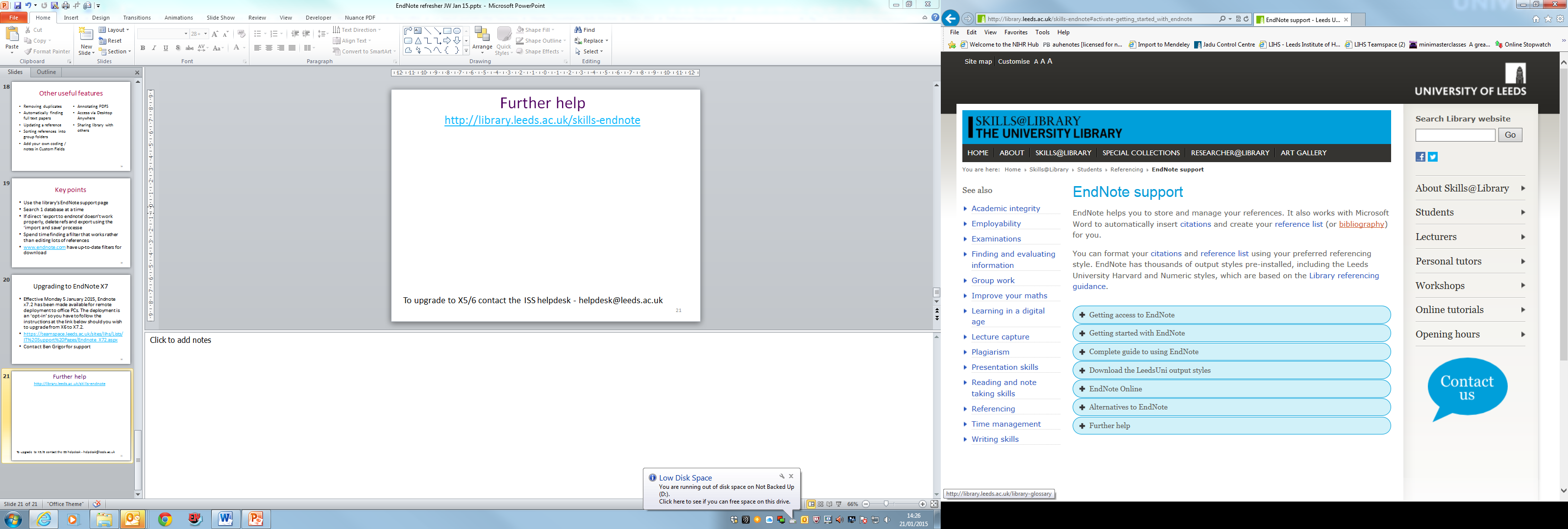 Upgrade to EndNote X8 - contact IT Service Desk
20